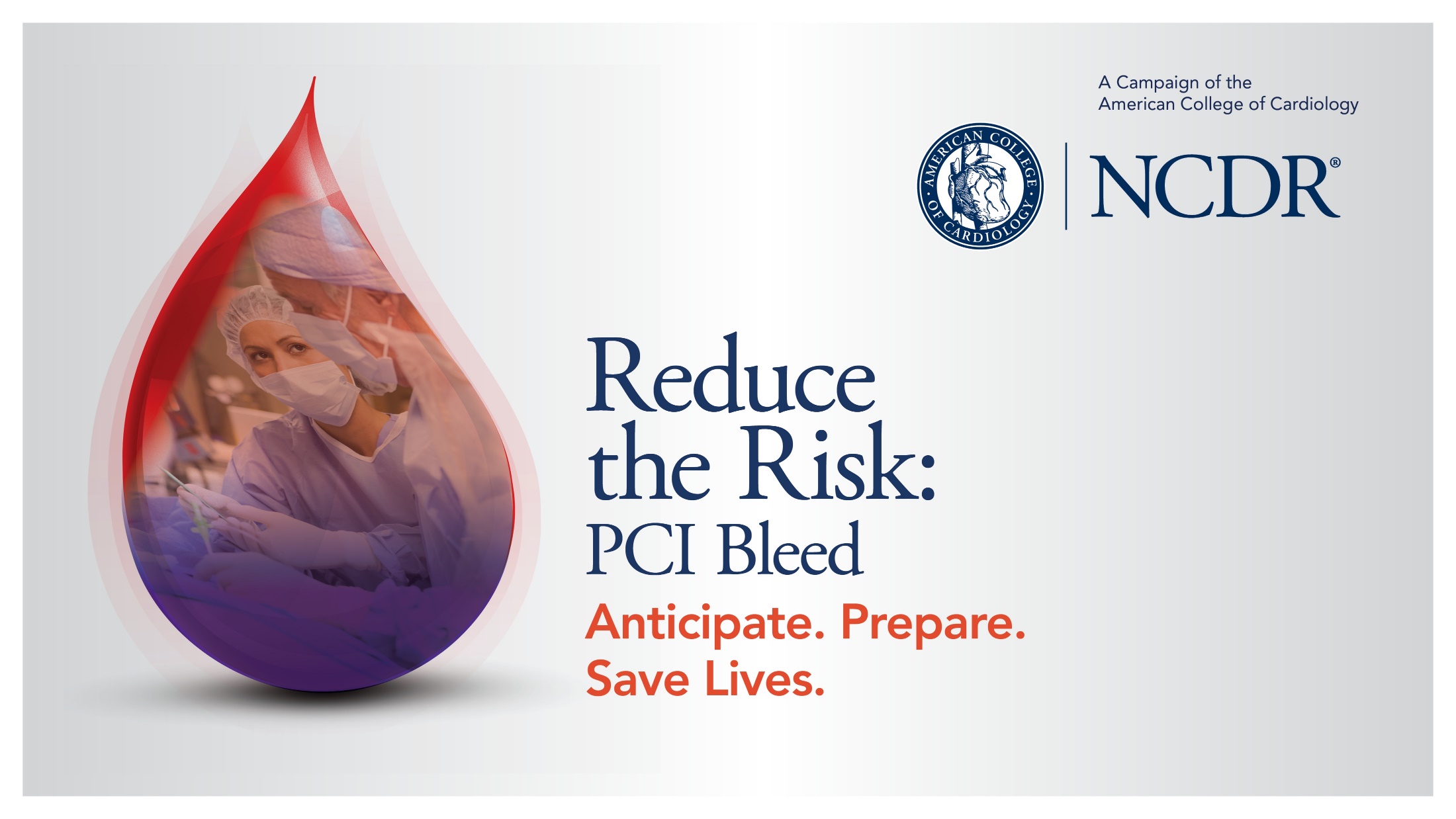 [Speaker Notes: Strategies: Improving data collection processes
Increase interdisciplinary communication
Involving community providers (HHA, SNF)
Addressing social issues, offering resources and knowing what resources are available

Improving transition of care through communication with PCP’s and physicians outside of the hospital system.]
The Burden: PCI-associated Bleeding ImpactsHealth Care Facilities and Patient Health
CMS
CMS applying pressure to provide quality care AND control cost
Readmission rates
Volume of PCIs performed is steadily increasing.
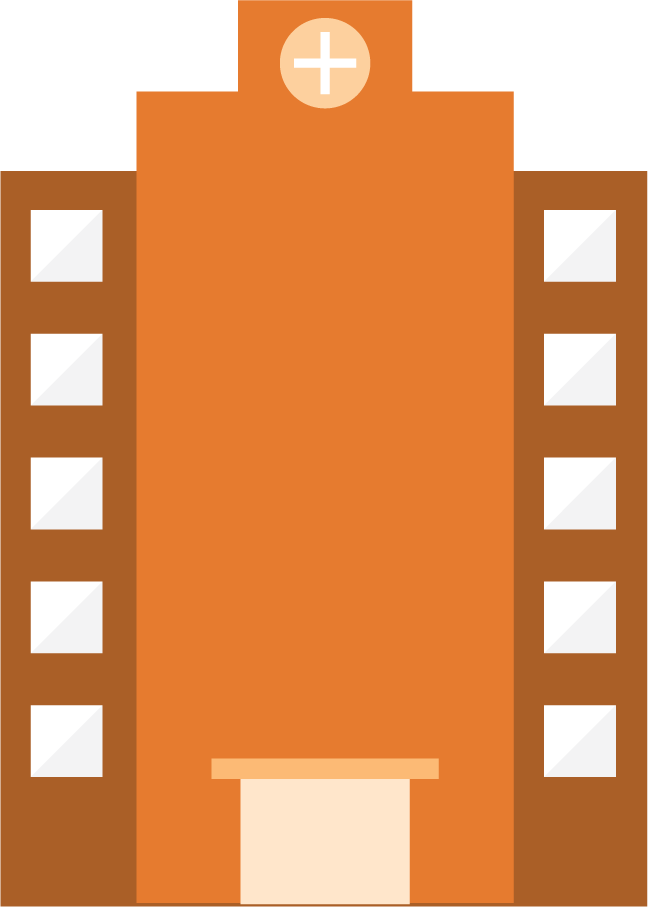 Significant cost burden
Readmissions are costly to patients and society
Severity of adverse events and long-term outcomes
Any amount of bleedingas a result from PCI is associated with worsened ischemic outcomes,MI, stent thrombosis,and death.
These challengescan be solved by implementing proven, evidence-based tools.
PCI Bleeding: A Growing National Challenge
# of PCIs nationally in 2017: 763,000
# of PCIs at [facility] in 2017: [X] (place holder for facility to insert own name and #)

PCI in-hospital risk standardized bleeding, Nationally: 2.81%
PCI in-hospital risk standardized bleeding, [facility]: X.XX%
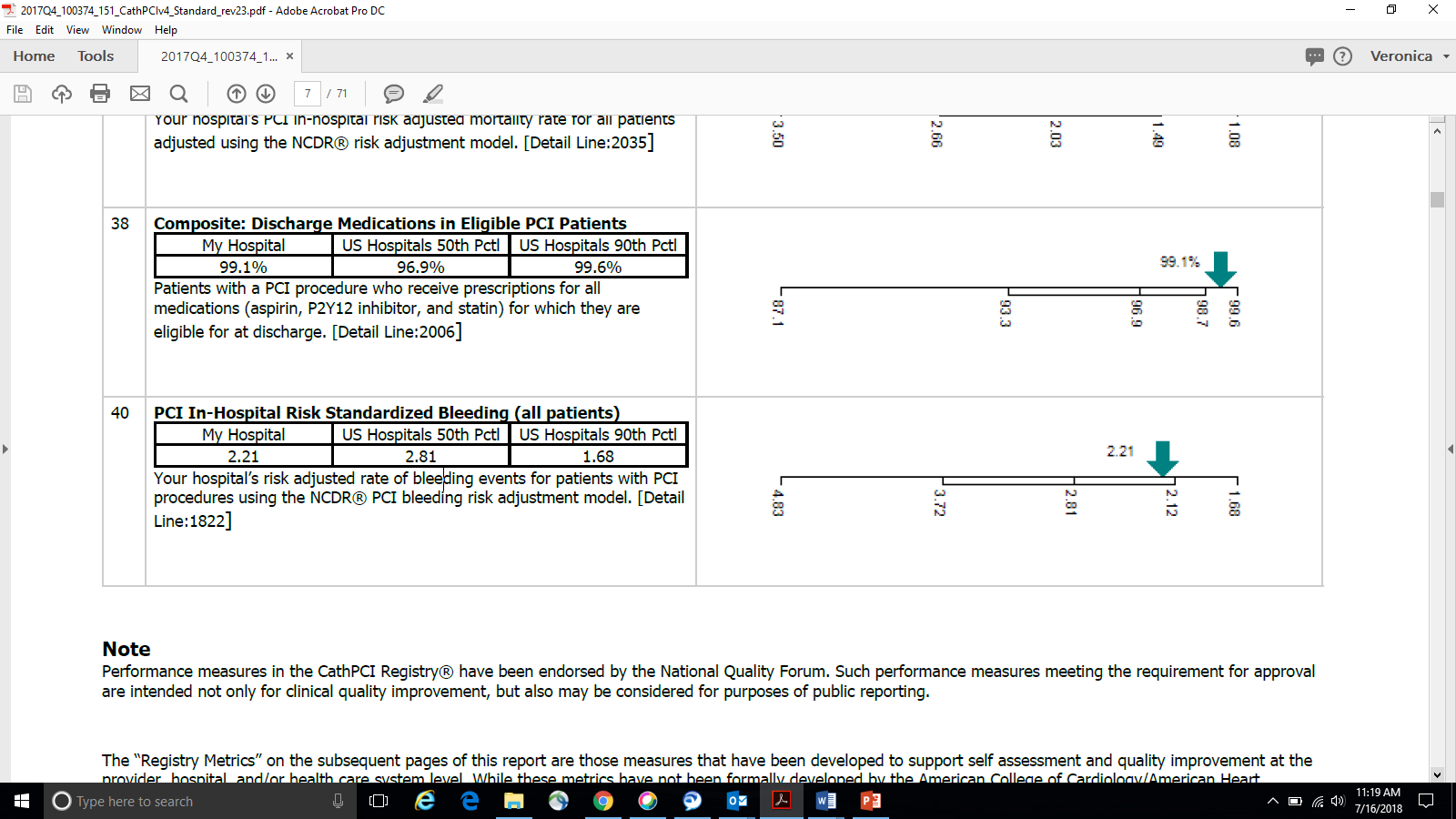 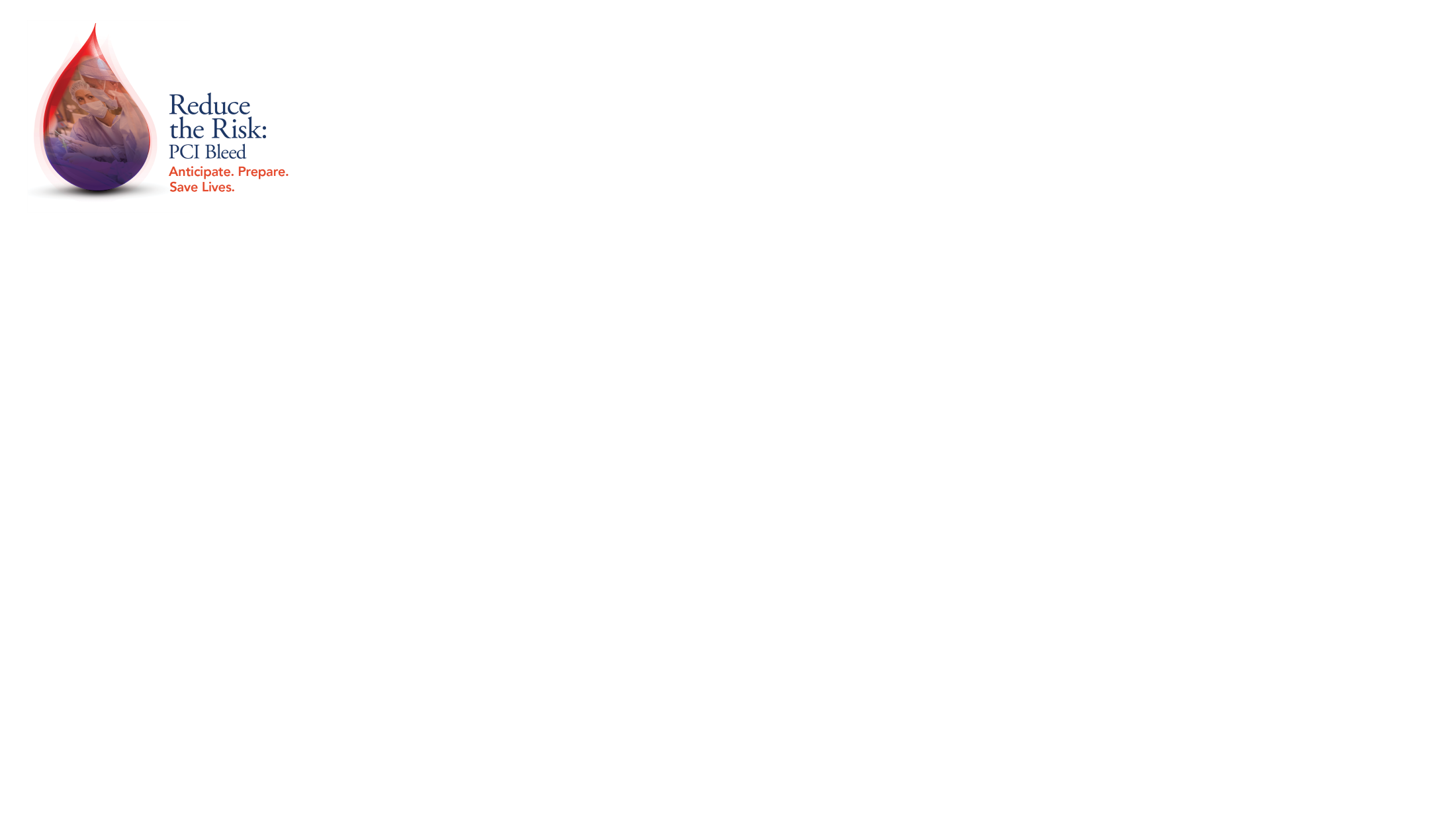 Reduce the Risk: PCI Bleed Quality Campaign Goal
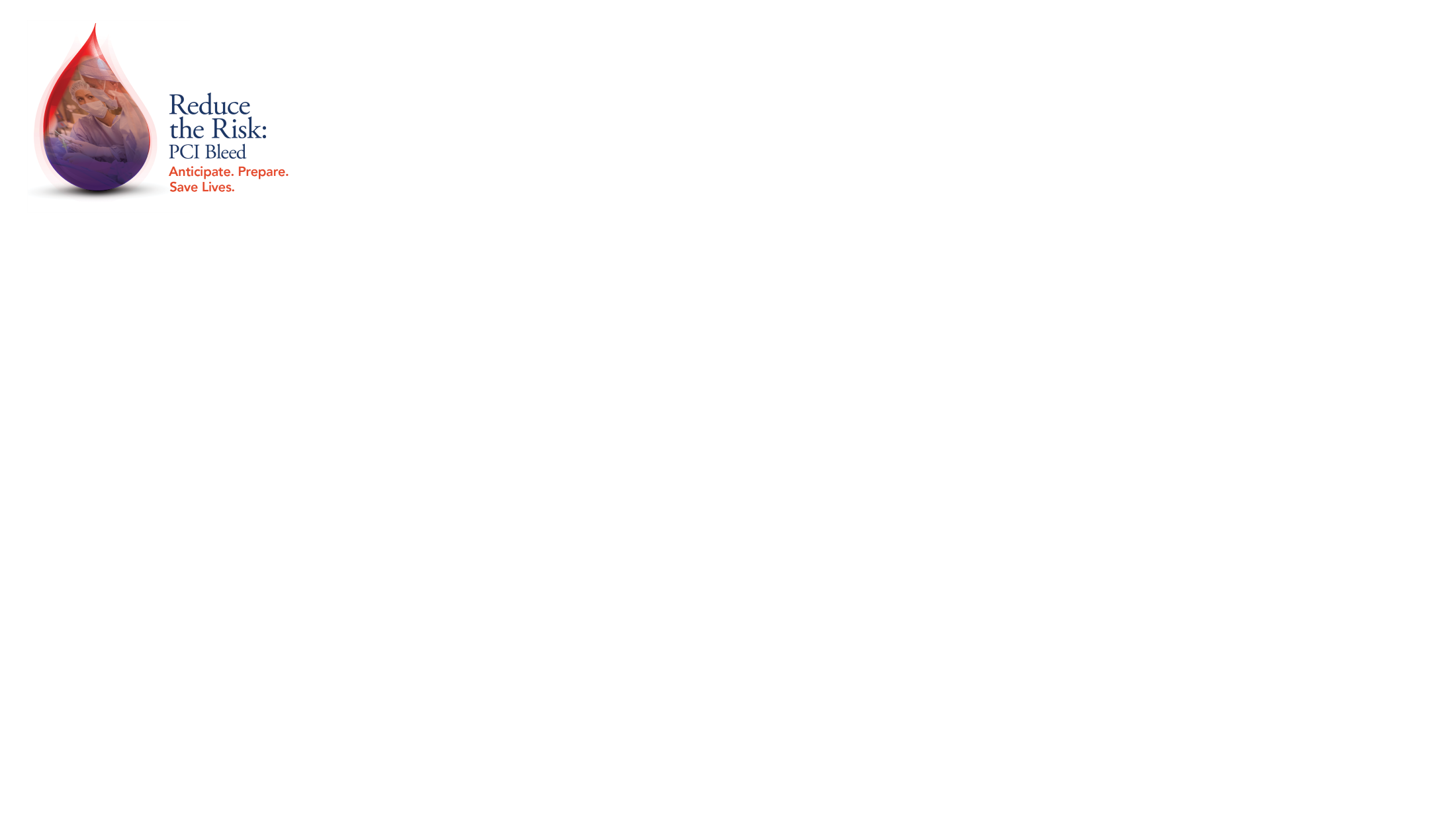 (Facility Name) Strategic Goal
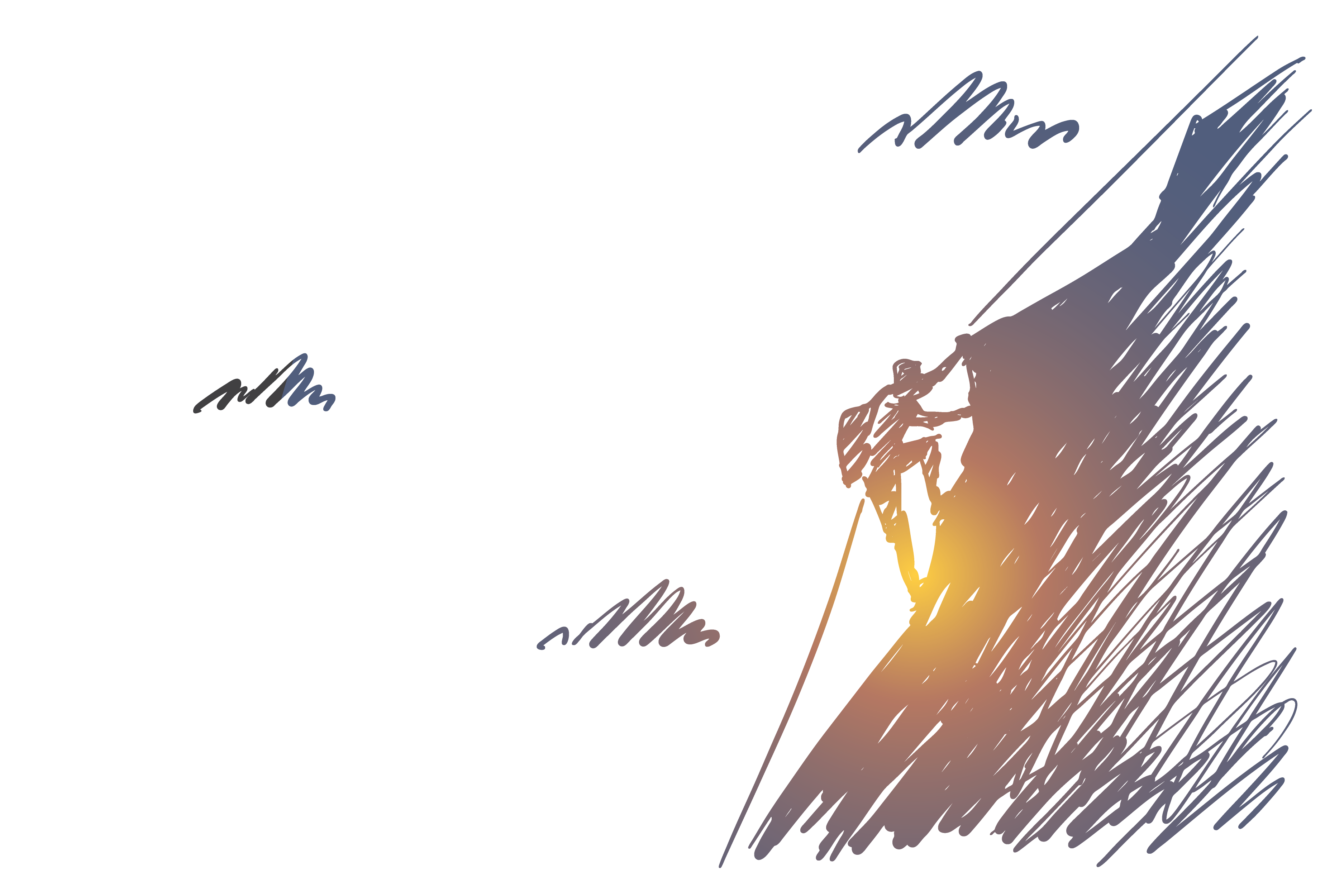 Empty Slide to drop in facility’s own strategic goals, highlighting which could be supported by participating in the Reduce the Risk: PCI Bleed Campaign.
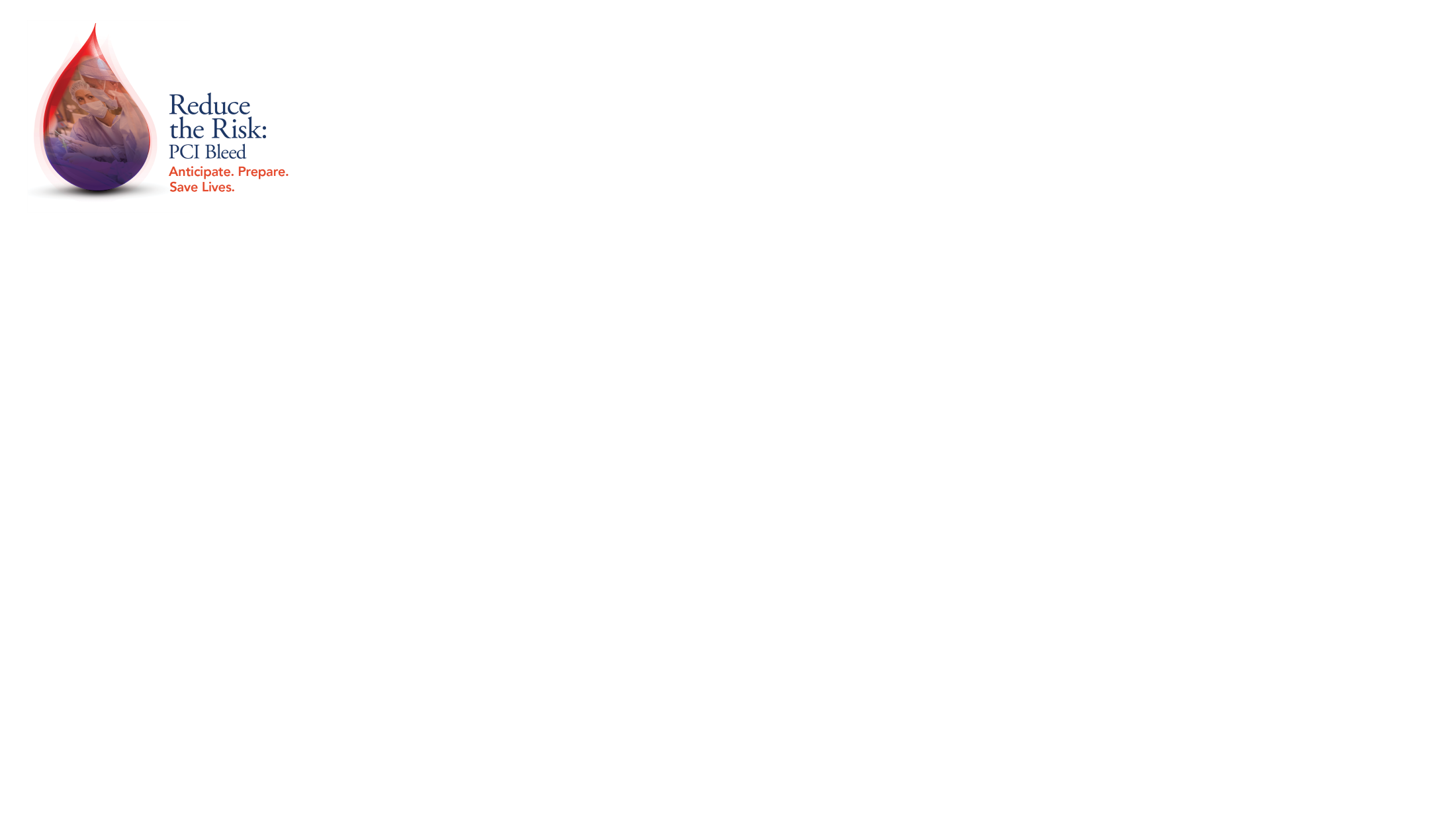 Campaign Metrics
Campaign Metrics
No Additional Data Collection!
QII Participant Change Package
Assessment
Toolkit
Calls & Webinars
Listserv
Dashboard
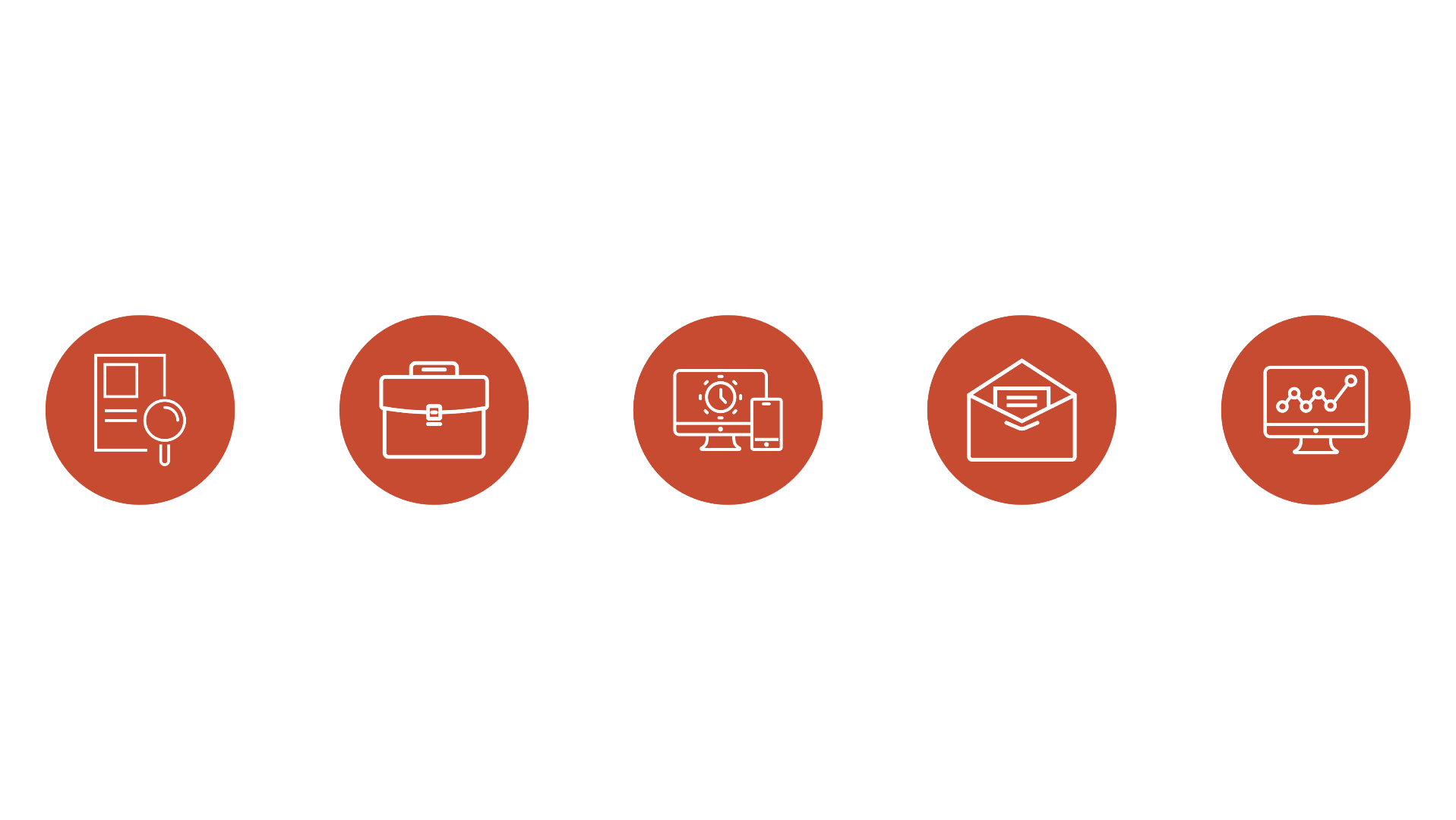 Includes benchmarking data, and is designed to identify opportunities for improvement
Specific tools and strategies designed to address one general topic area for improvement
Listen to community calls and on-demand webinars that review evidence based toolkits andlessons learned
Collaborate and interact with others on a listserv who share best practices and lessons learned
A customized data dashboard to tack your progress and benchmark against other facilities
[Speaker Notes: Participant access to suite of support materials]
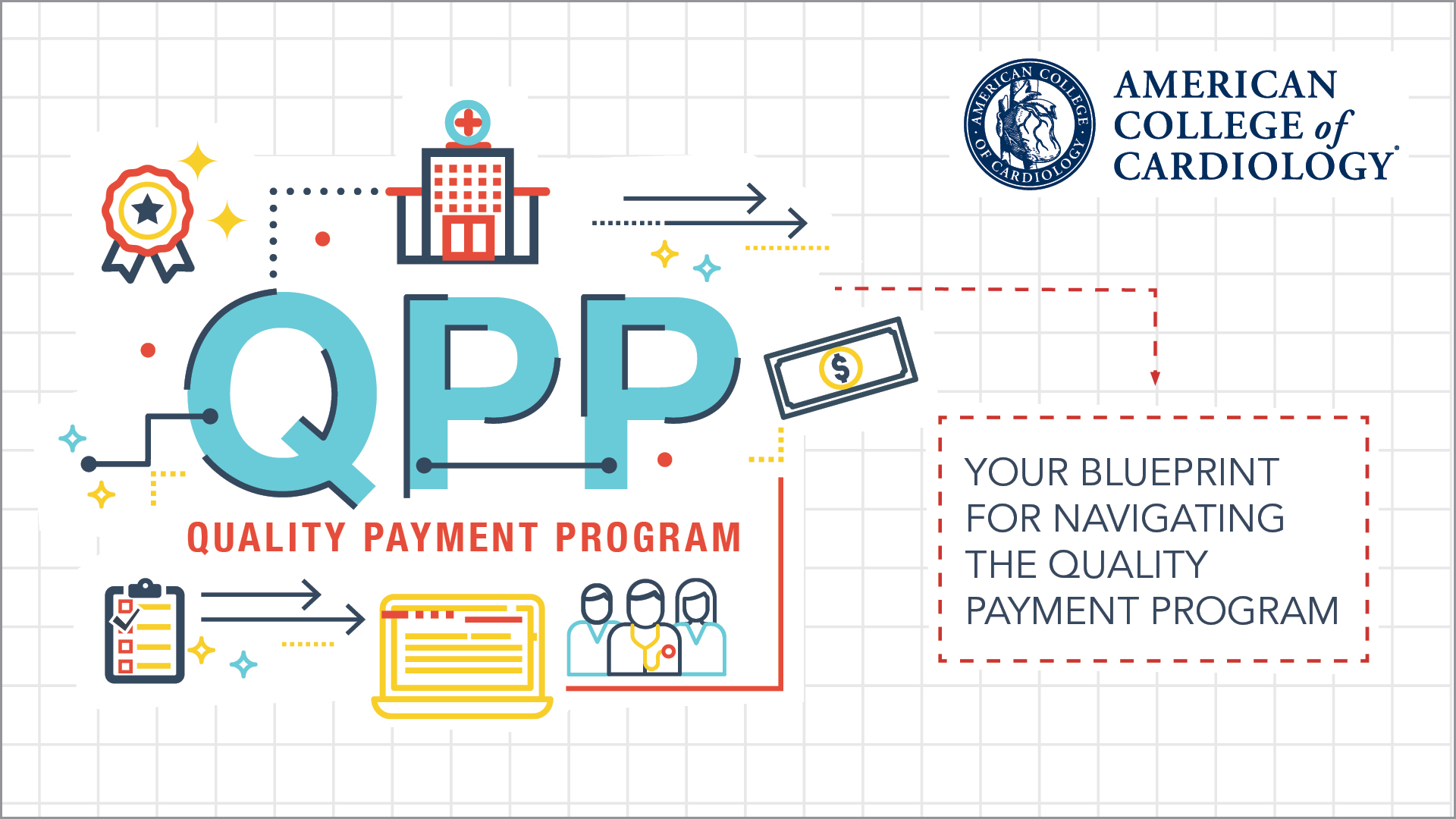 Earn “High” weighted credit for this MACRA MIPS Improvement Activity!
.
Customizable Closing Slide
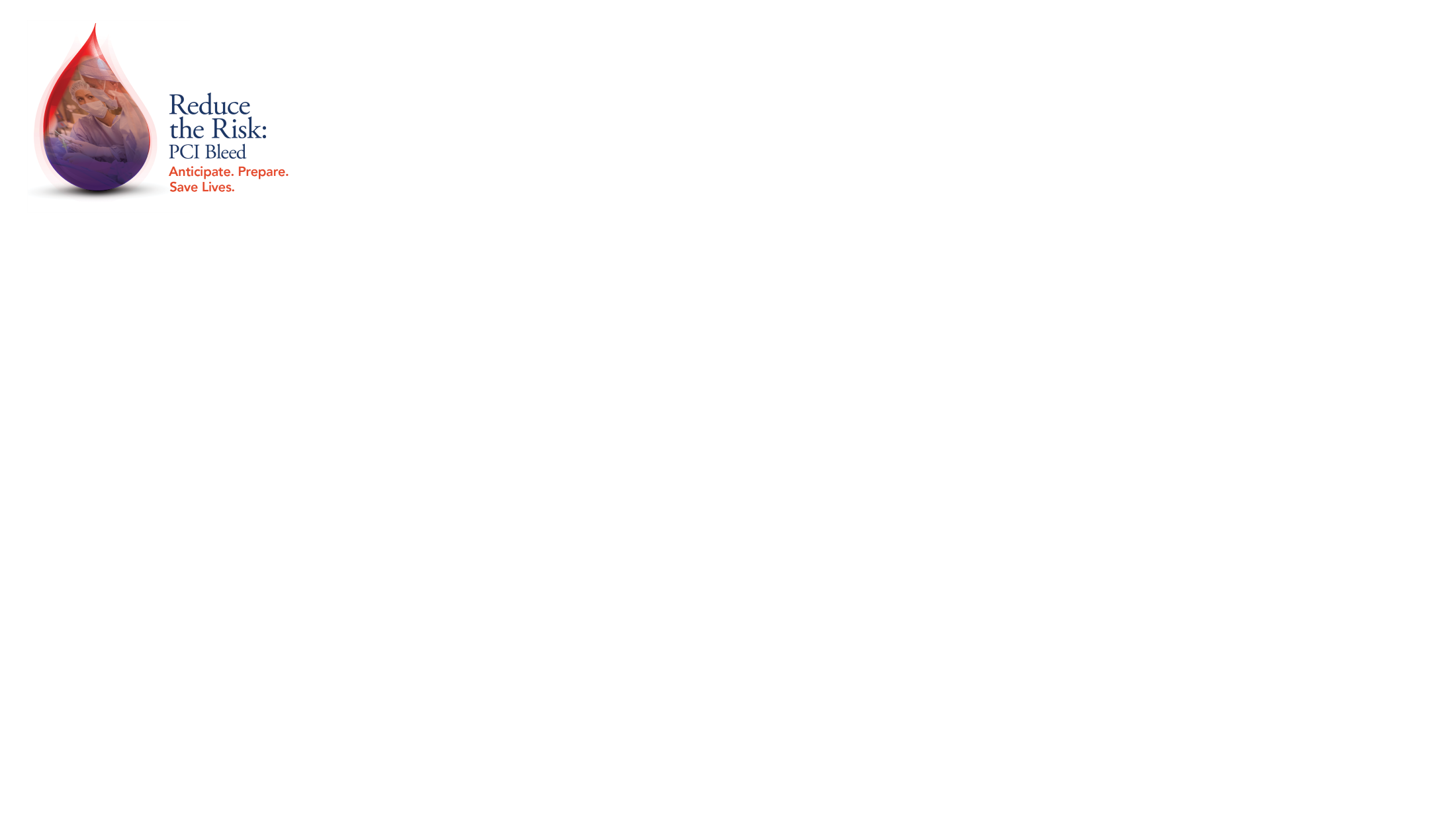